Require PO Overview when Submitting Invoices
Bridge Design Section
From LaGov  go to Data Warehouse(data is from previous night run)
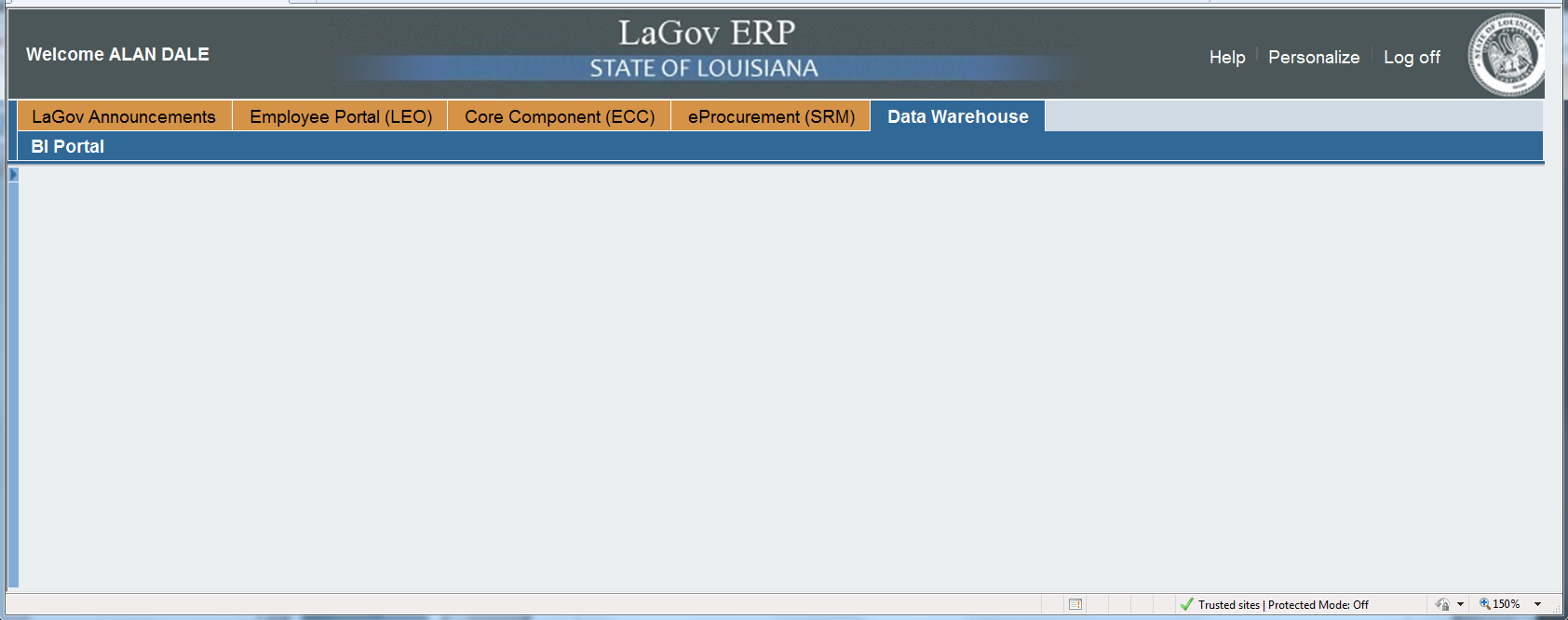 Click on Info View
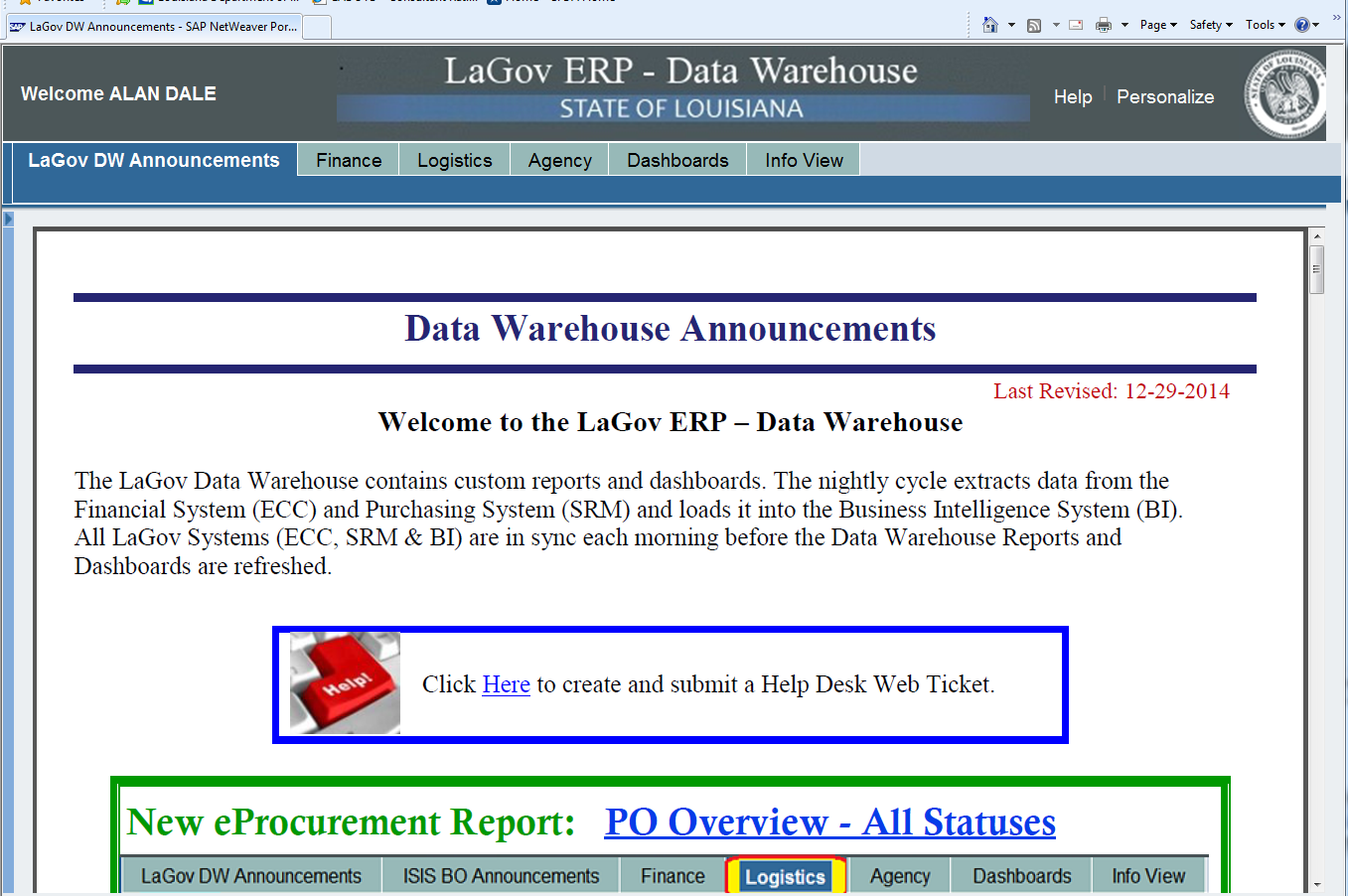 Click on Launchpad (Infoview)
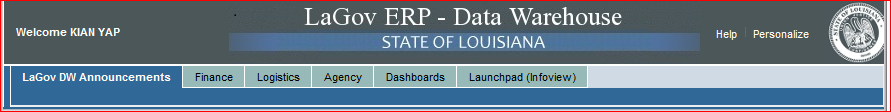 Click on Folder
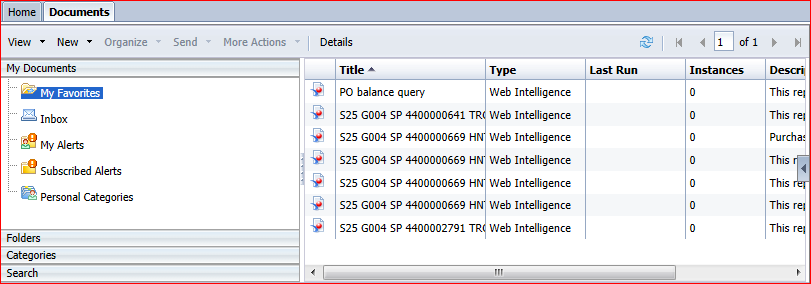 Click on Public Folders
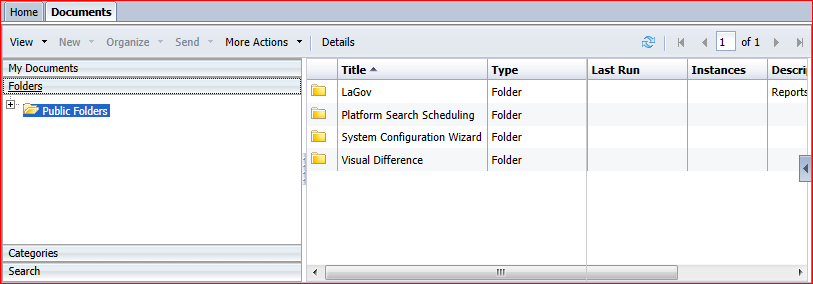 Click on LaGov – Agency - DOTD
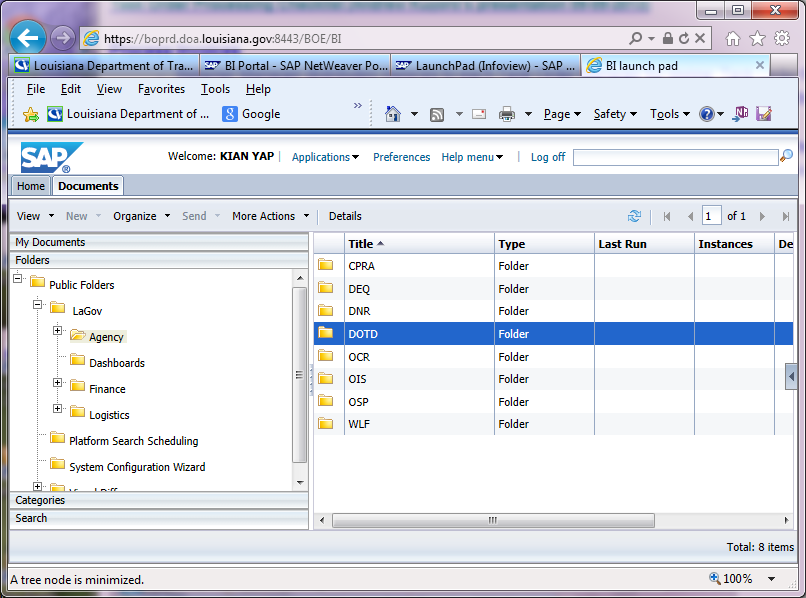 Click on Created by DOTD – Engineering PO Overview
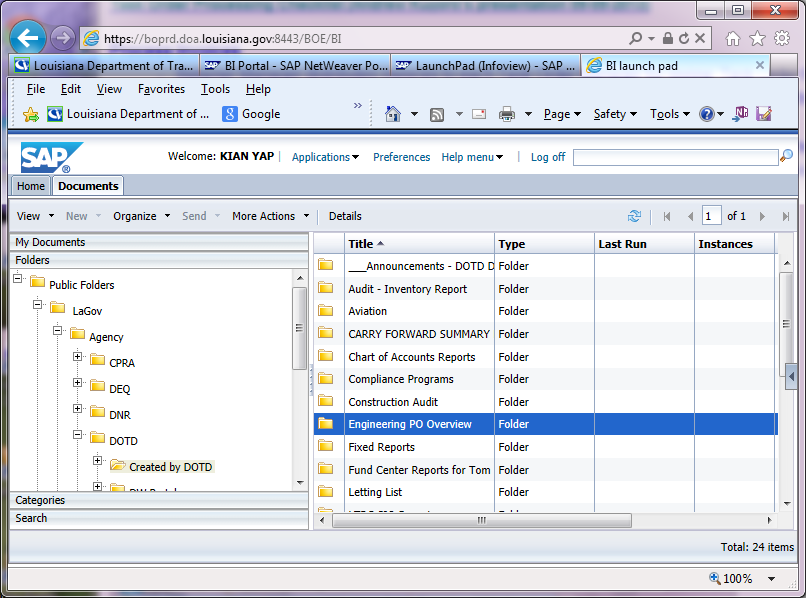 Click on Purchase Order Overview Engineering for Invoice
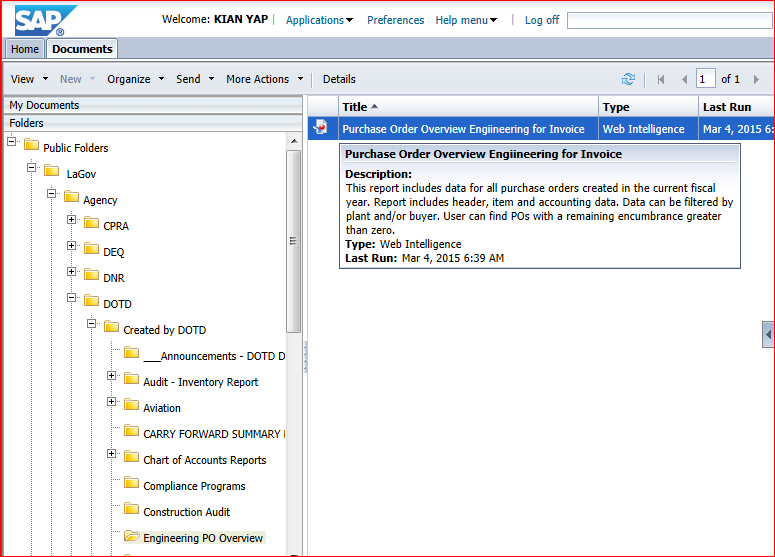 Click on Input Controls – Key in the PO number (10 digits), then click OK
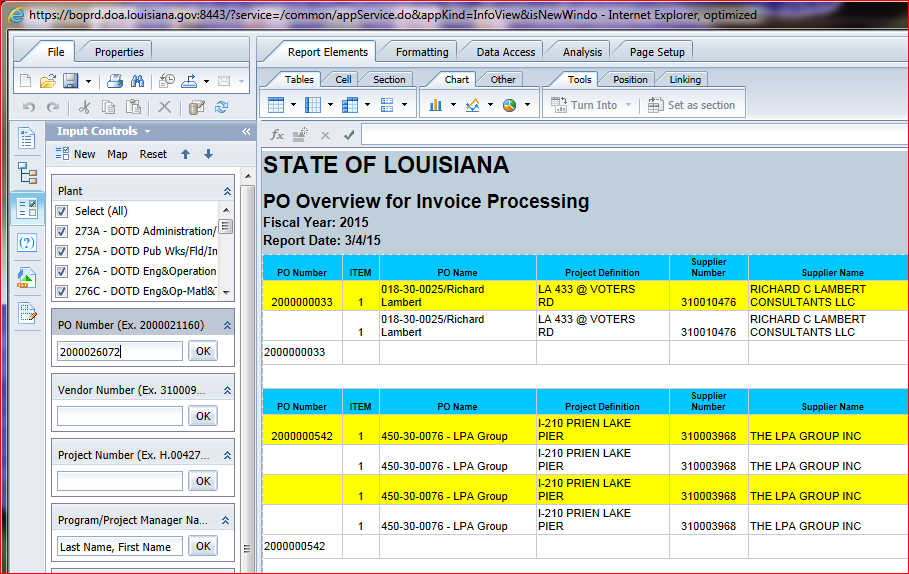 Make sure you are on “PO Overview for Invoice” Tab
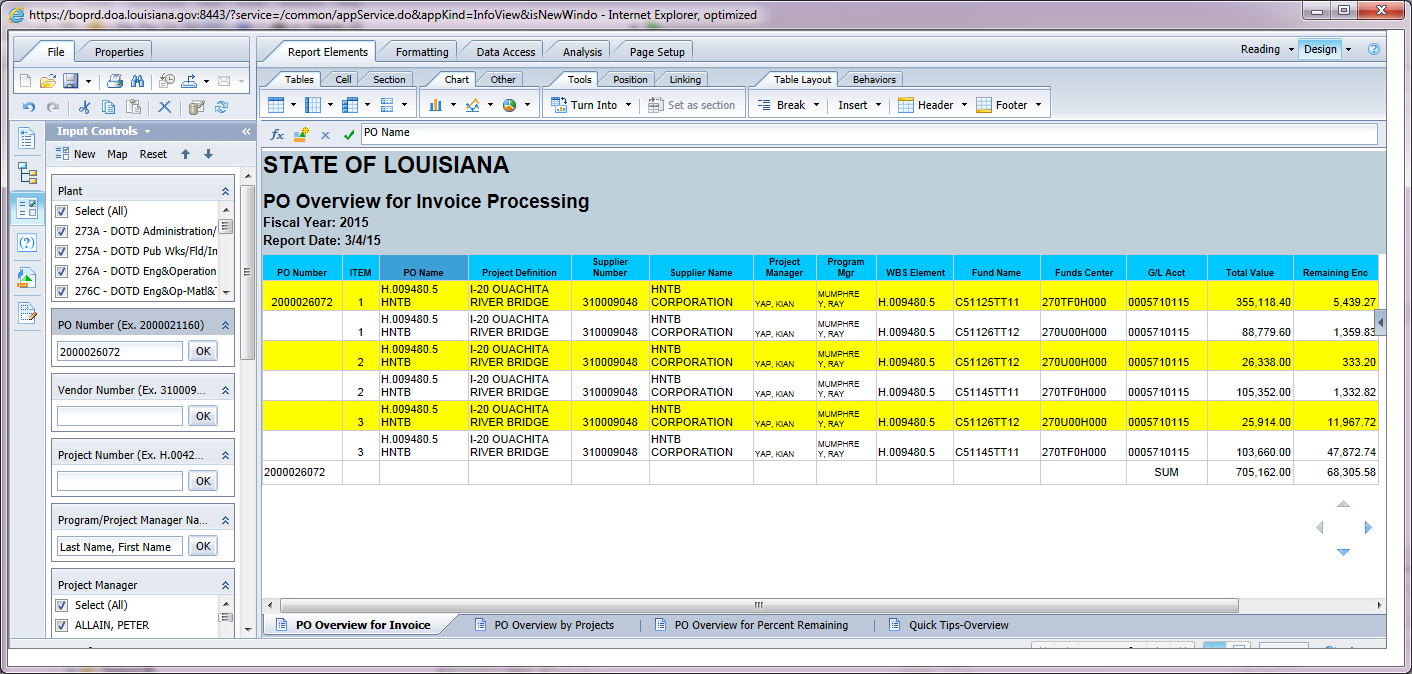 Click on Export - Export Current Report As - PDF
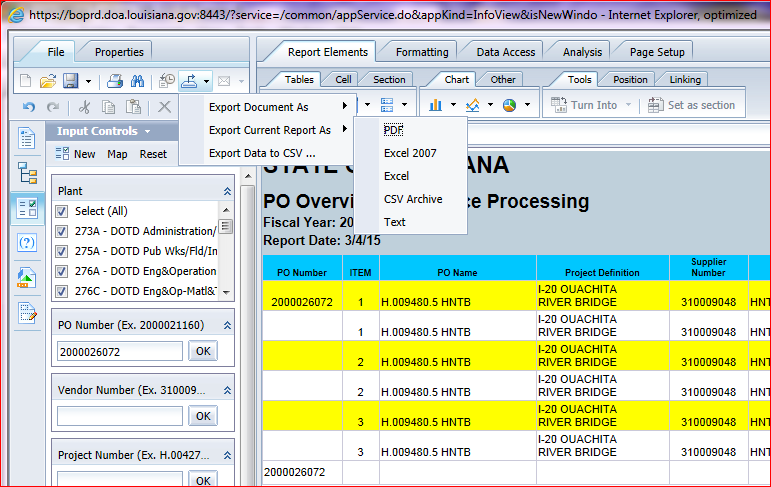 Click on Open
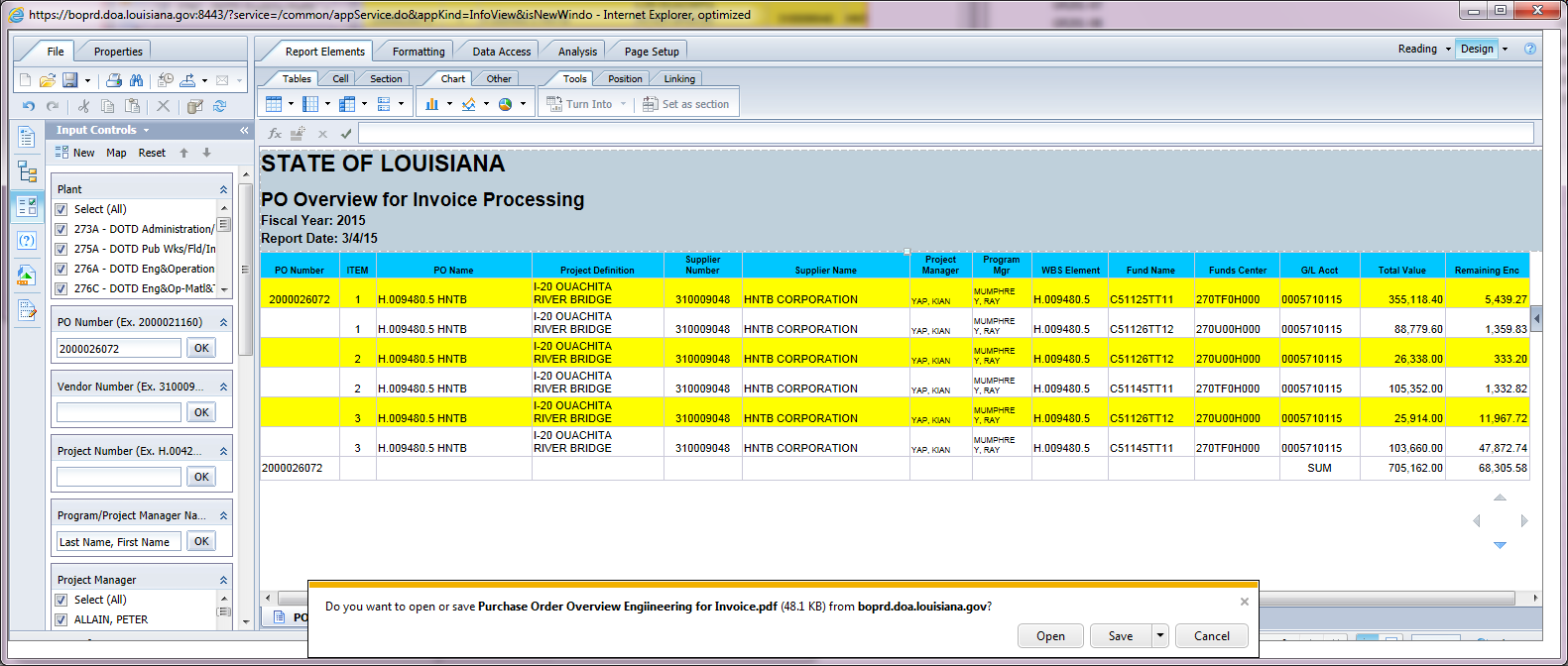 Click on File – Print…(PDF should have only 1 or 2 pages)
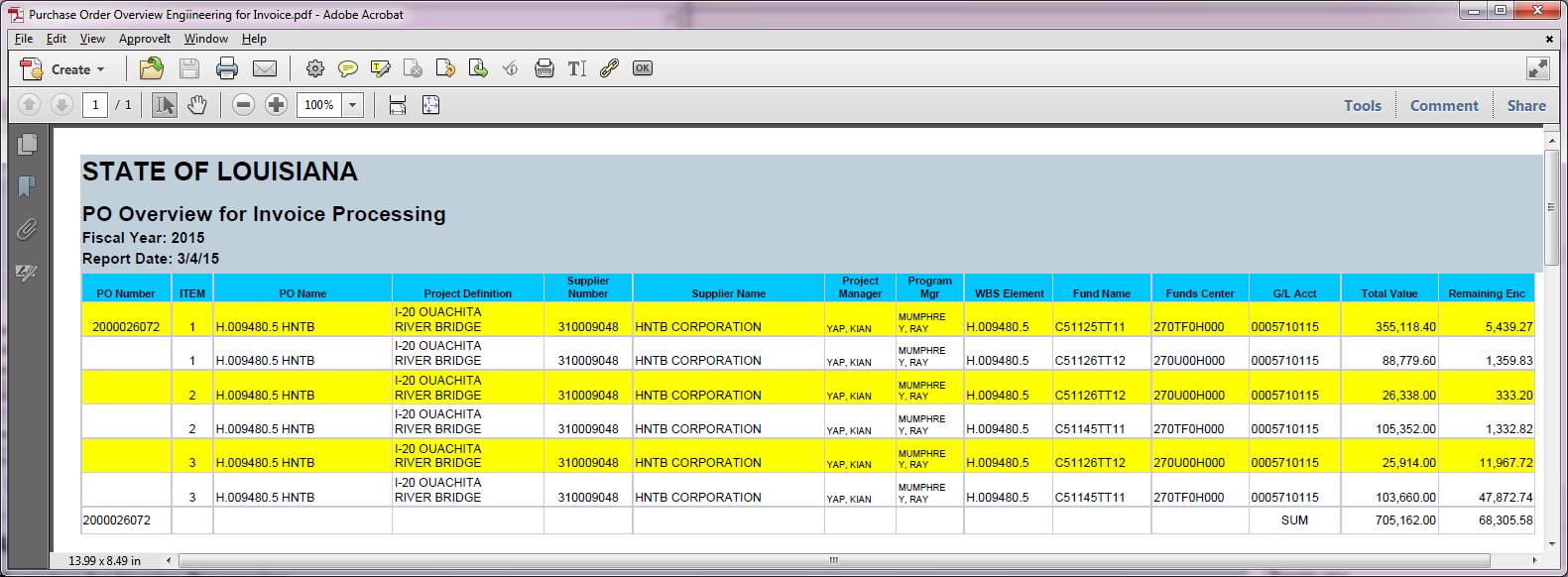 Click OK to print PDFsubmit printout with approved invoice
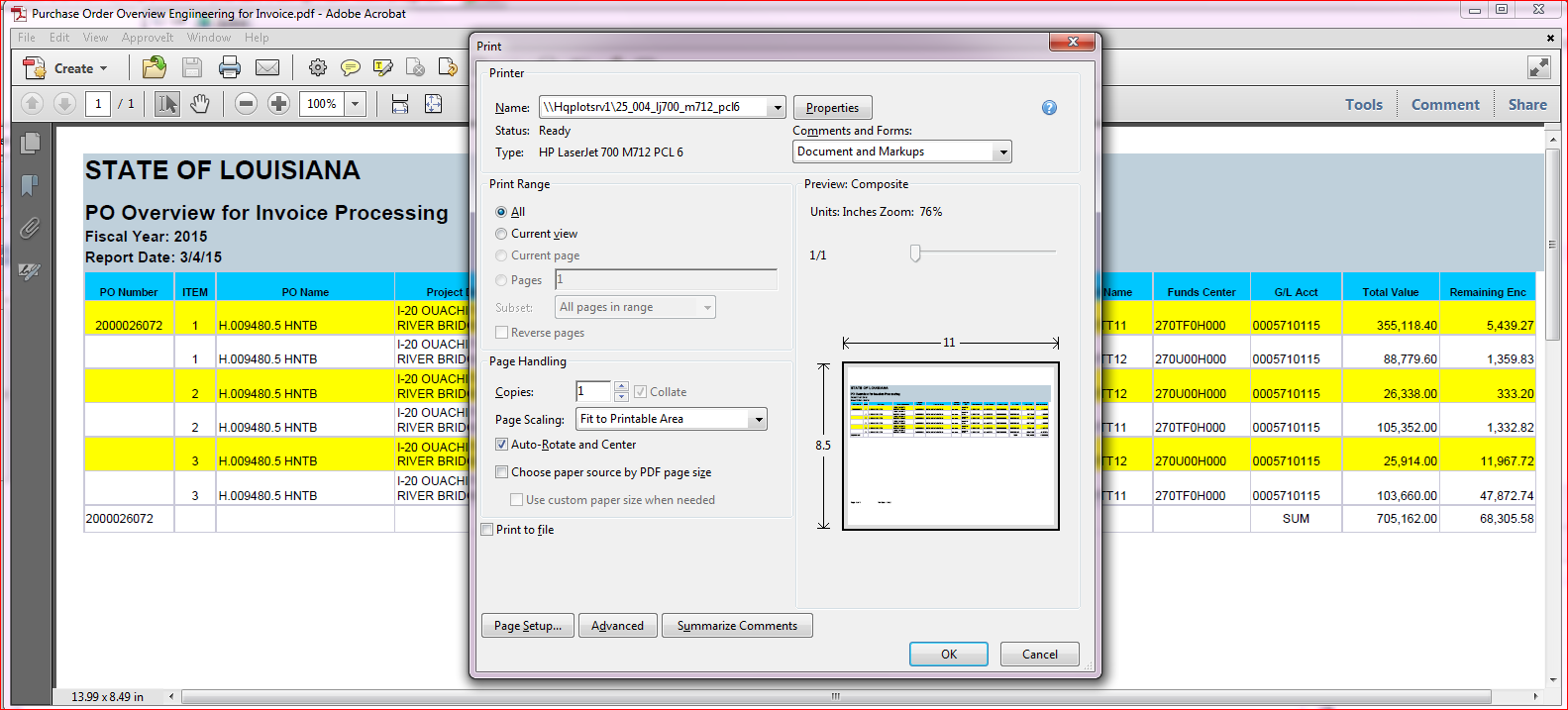